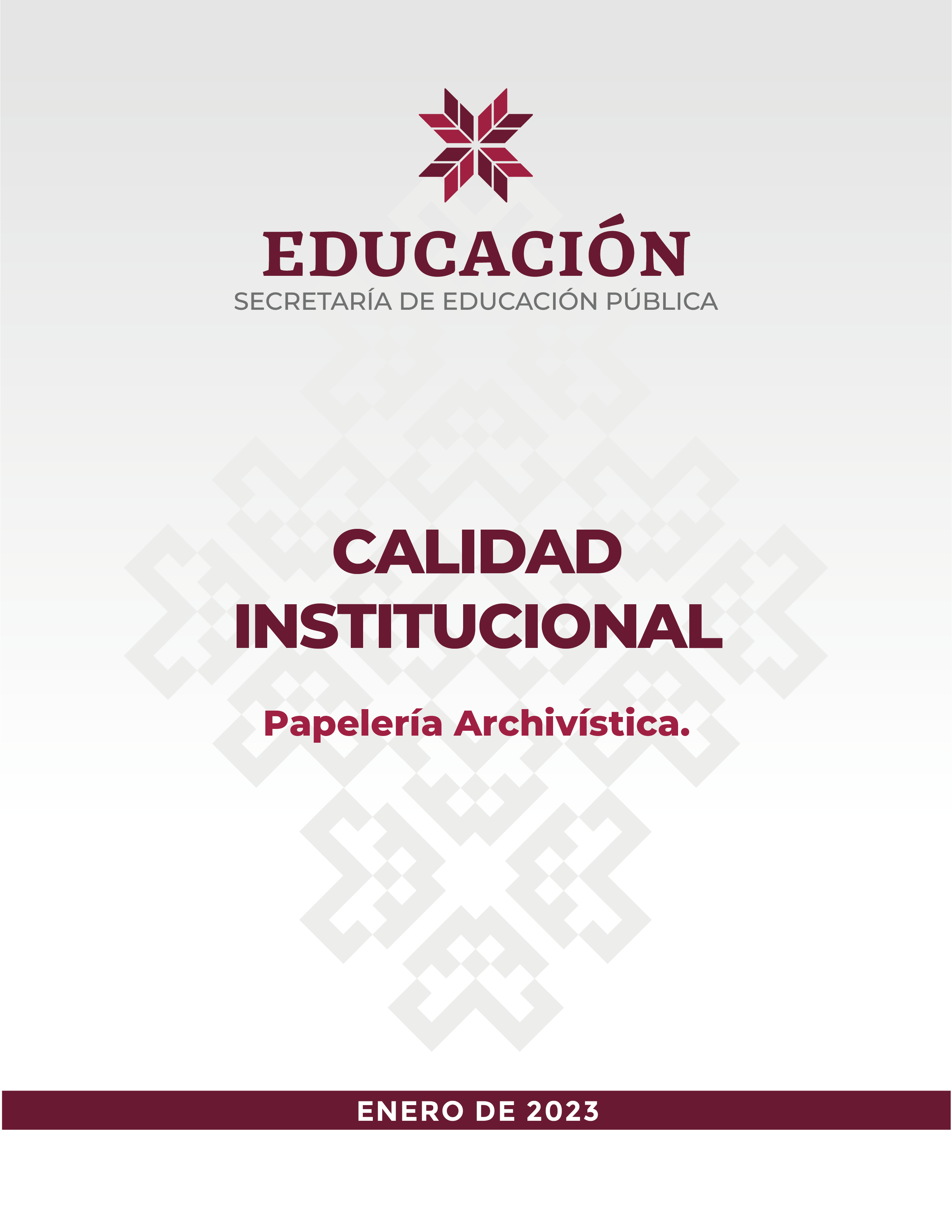 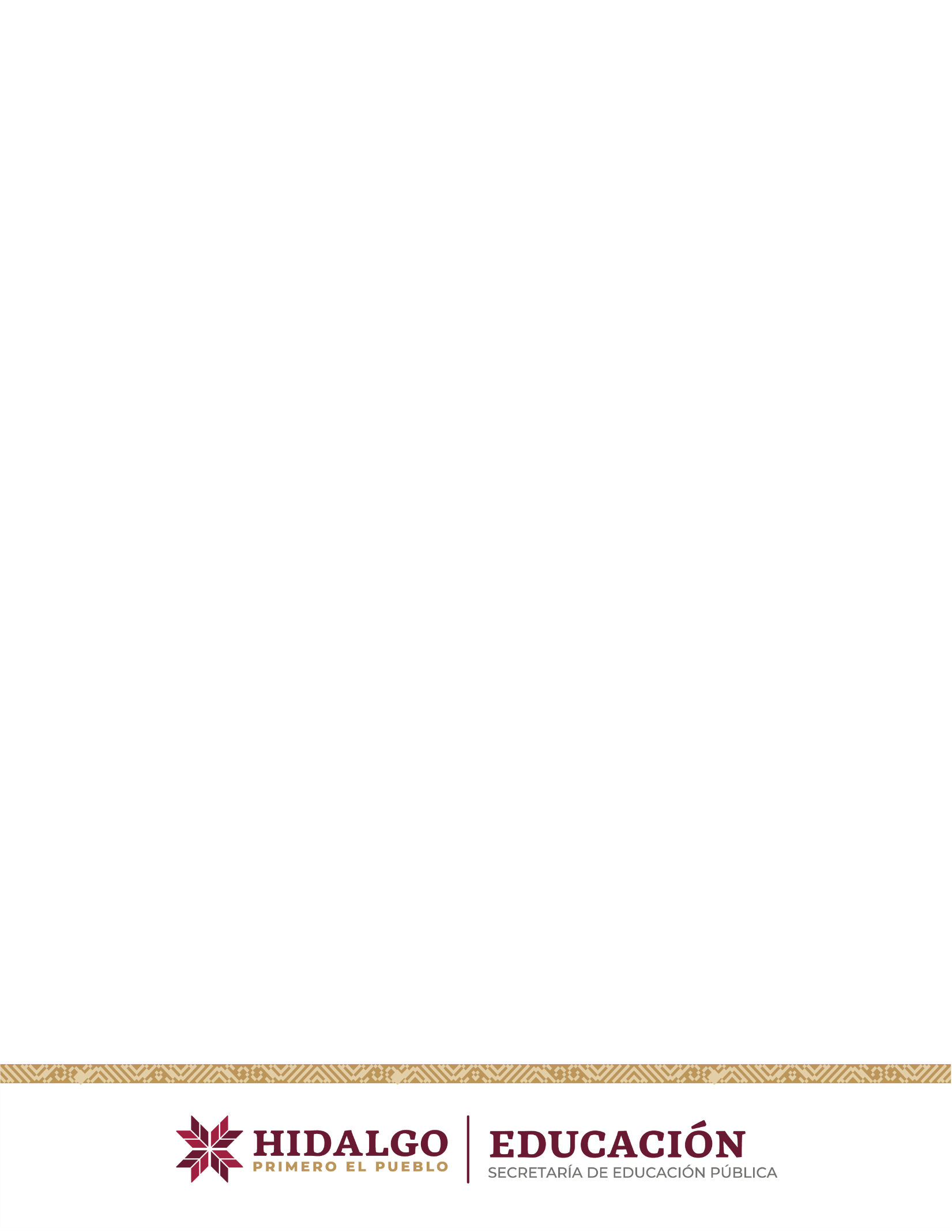 ETIQUETA FÓLDER

FORMATO:
Folder tamaño oficio:1.5 X 16.5 CM
Folder tamaño carta:1.5 X 13 CM

TIPOGRAFÍA

CÓDIGO DEL EXPEDIENTE
Montserrat Semibold
Tamaño mínimo: 6pt
Color: Pantone Black C 80%

TÍTULO
Montserrat Medium 8 pts.
Color: Pantone Black C 80%
CÓDIGO DEL EXPEDIENTE
CÓDIGO DEL EXPEDIENTE
TÍTULO DEL EXPEDIENTE
TÍTULO DEL EXPEDIENTE
1.4 Etiquetas de Folder y Transferencia
Oficio:
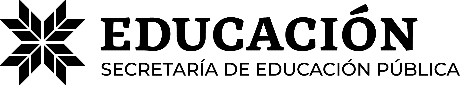 Carta:
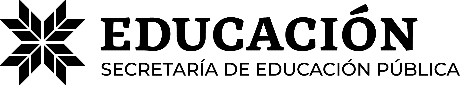 TIPOGRAFIA

CÓDIGO DEL EXPEDIENTE
Montserrat Medium 
Color: Pantone Black C 80%
Tamaño mínimo: 6pt

DATOS
Montserrat Medium 
Color: Pantone Black C 80%
Etiquetas de Transferencia
Formato: 19.5 x 12 cm.
FONDO:
SUBFONDO:
ÁREA GENERADORA:



SECCIÓN:
SERIE:
SUBSERIE: 
NO.DE OF. DE TRANSFERENCIA:
TIEMPO TOTAL DE GUARDA:
NO. DE CAJA:
NO. EXP. 12
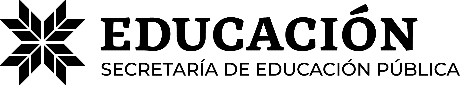 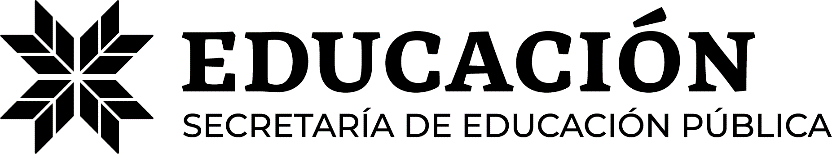 Fondo:
Sub fondo:
Unidad administrativa:
Área generadora:
Sección:
Serie:
Sub serie:
Código:
Asunto
Fecha de apertura:   dd mm aaaa
Núm. de expedientes:

Núm. de hojas:
Fecha de cierre:       dd mm aaaa
Fundamento legal:
Clasificación de la información
Valor documental primario
Valor documental secundario
Publica

Reservada

Confidencial
Informativo 

Evidencial

Testimonial
Administrativo 

Fiscal 

Legal
Vigencia documental:

En trámite                Años                 Concentración                      Años
Observaciones:
Ubicación física del expediente:
Destino final :
Fecha(s) de consulta
1	dd mm aaaa

2	dd mm aaaa

3	dd mm aaaa
Baja 

Archivo histórico 

Muestreo
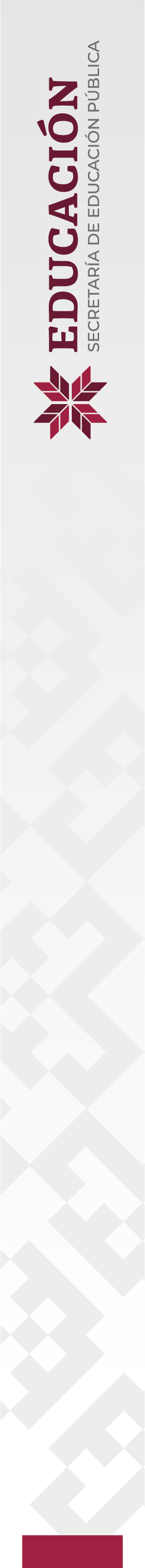 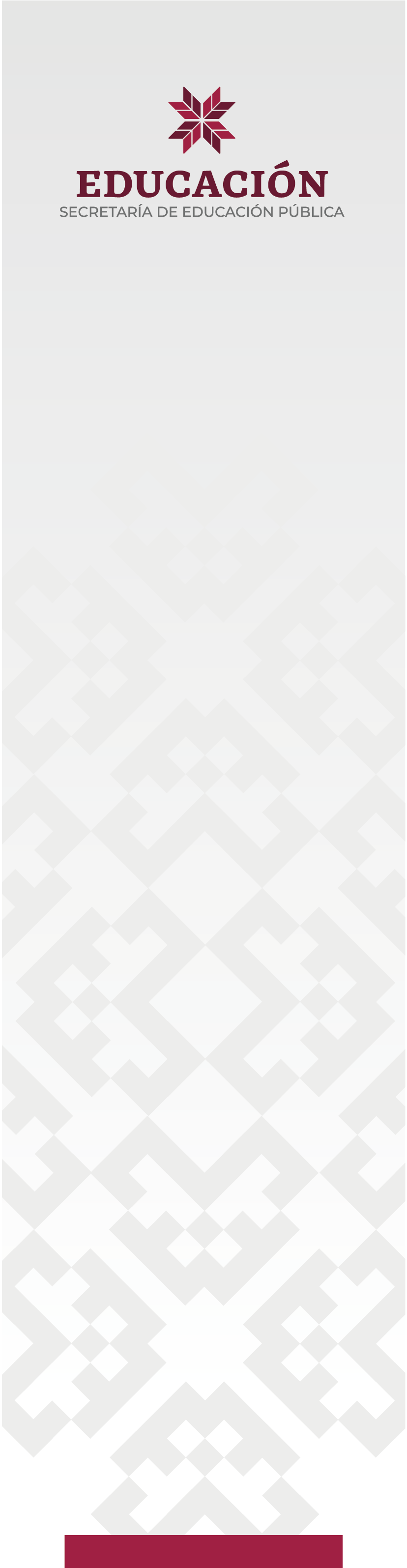 CÓDIGO DEL EXPEDIENTE

TITULO DEL EXPEDIENTE
CÓDIGO DEL EXPEDIENTE

TITULO DEL EXPEDIENTE
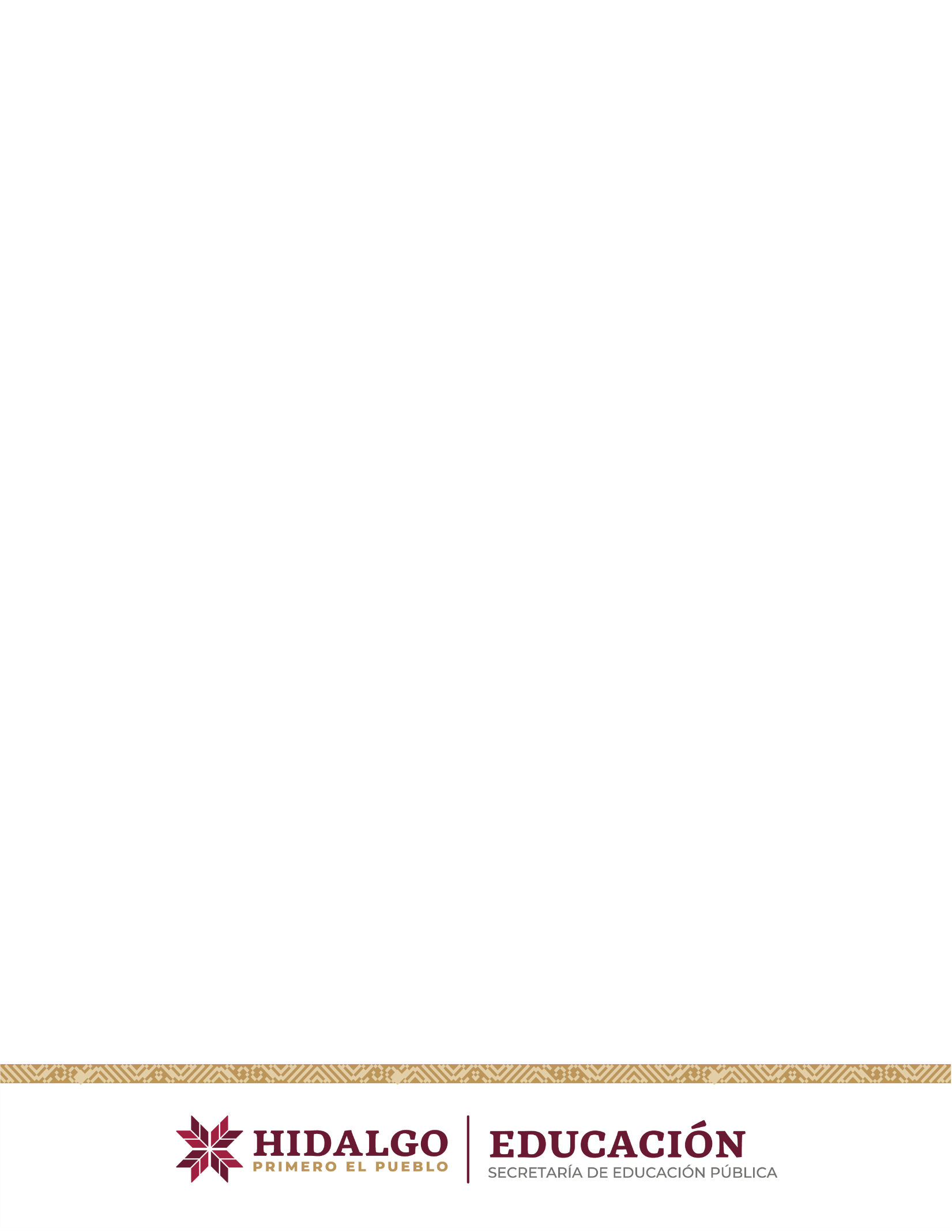 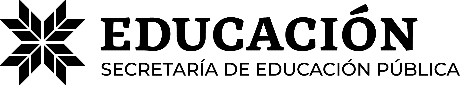 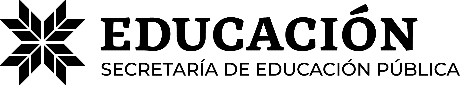 PAPELERÍA
ARCHIVERO
PERSONAL
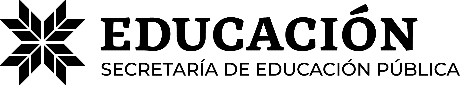 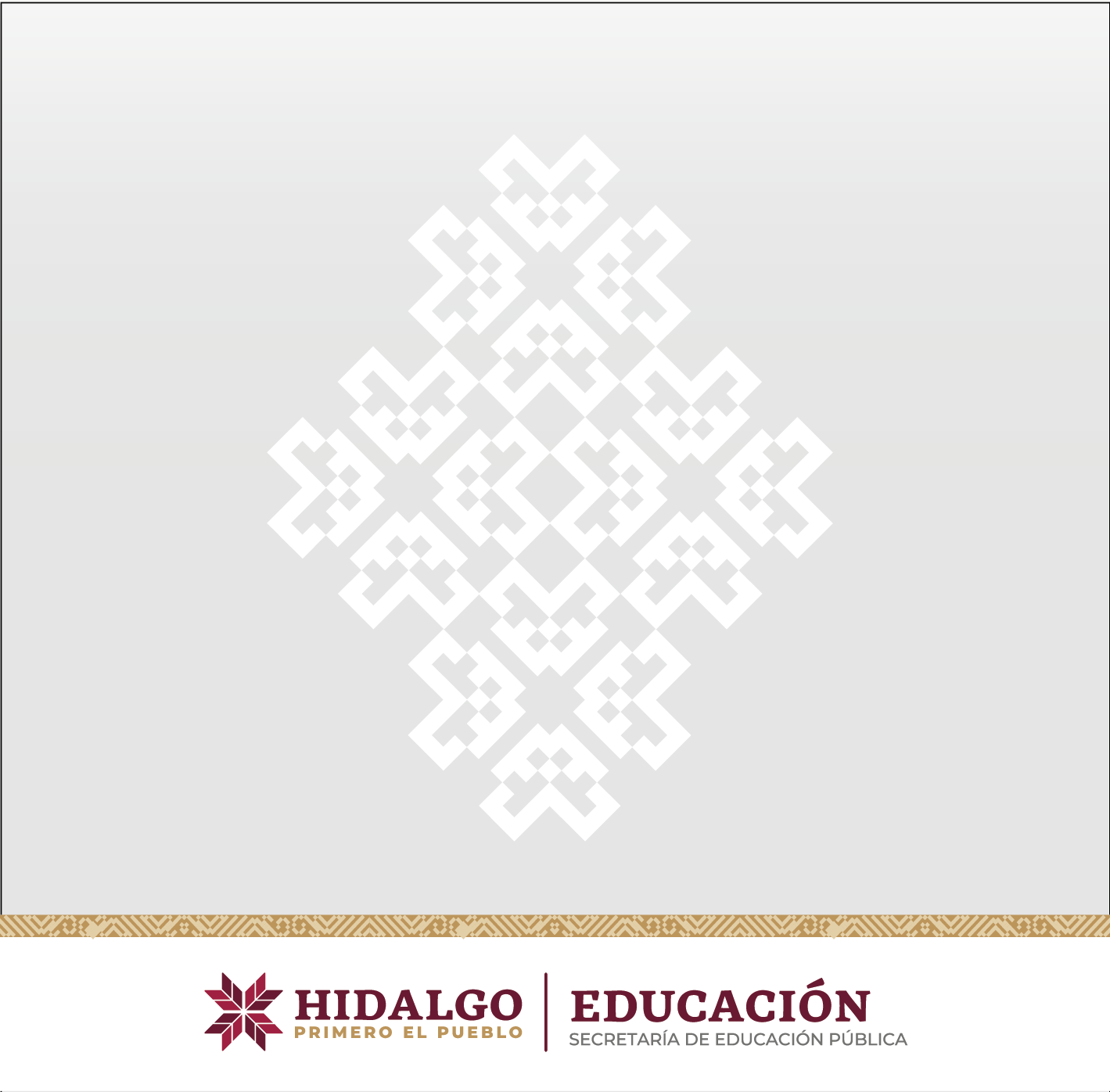 ÁREA DE ADSCRIPCIÓN
(Montserrat Semibold 12 pts.)
Título del Disco / Contenido
(Montserrat Semibold 14 pts.)
Fecha: 00/00/23.
(Montserrat Light 12 pts.)
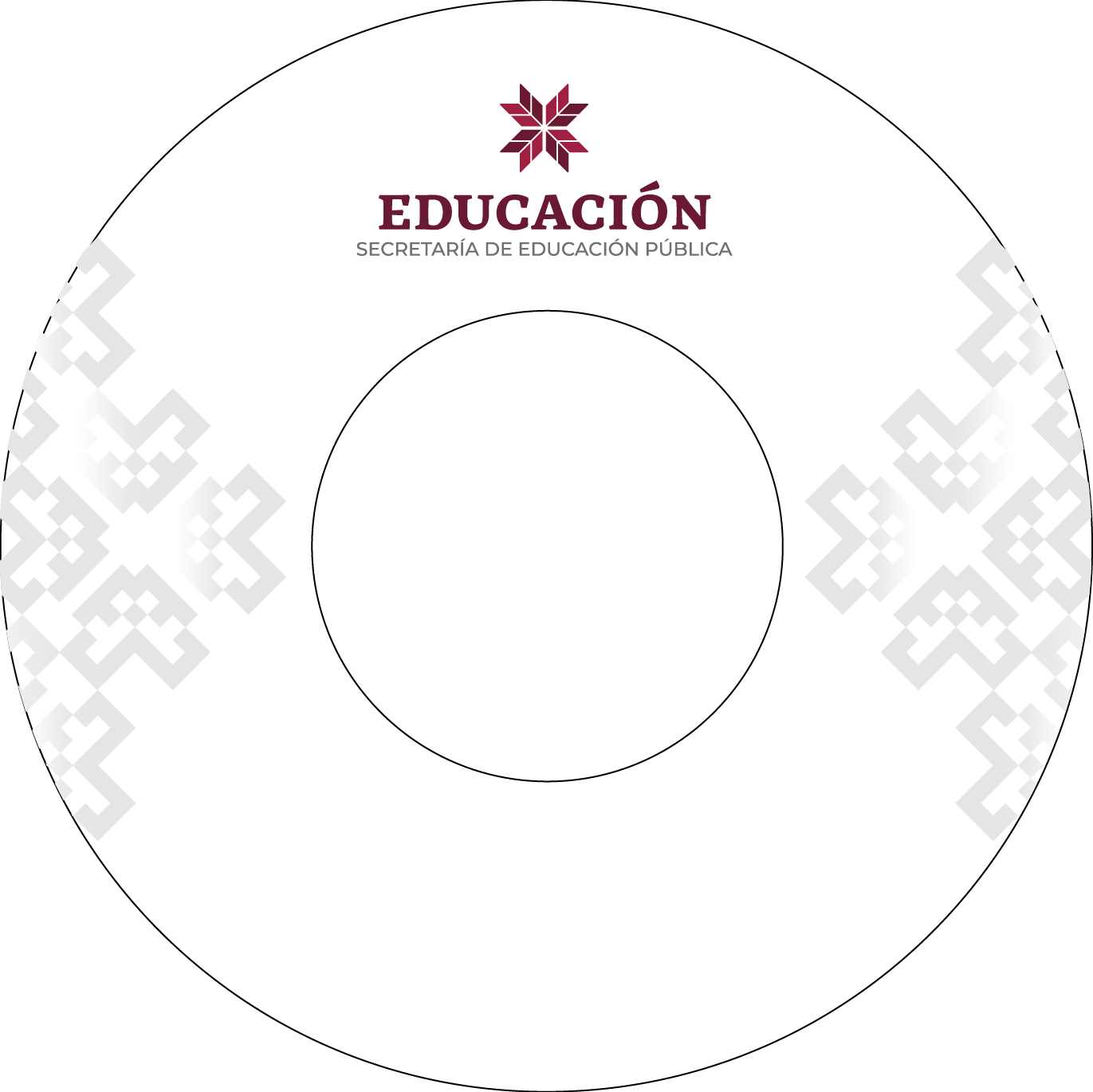 Área de Adscripción
Título del Disco
00/00/23